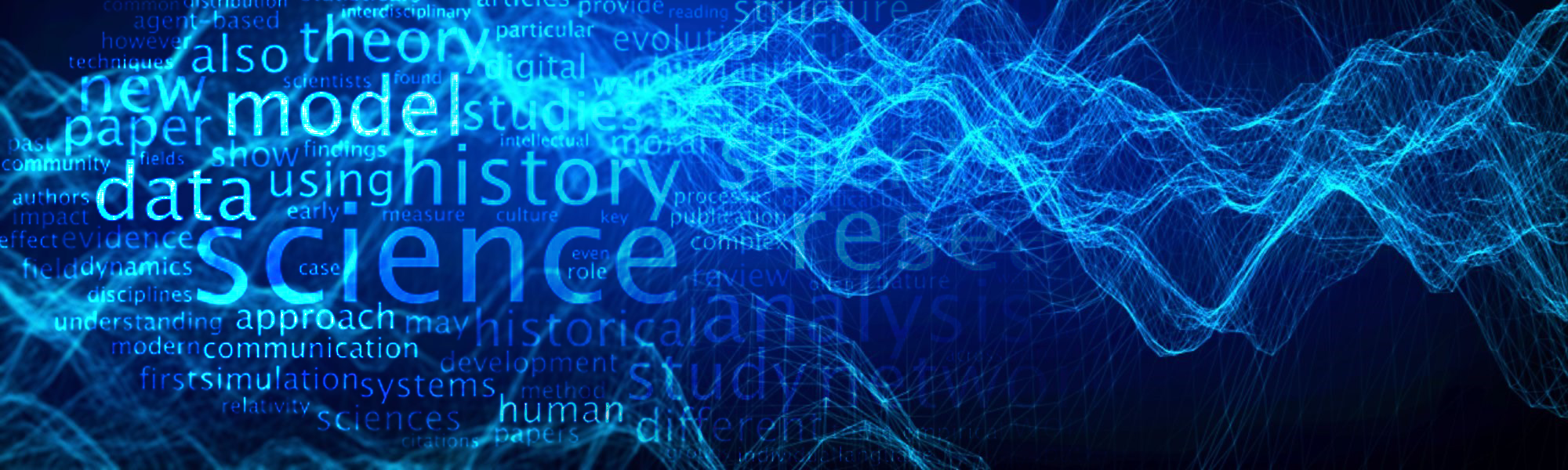 Sequence-to-sequence models
Seq2seq (Sutskever et al., 2014)
Decoder RNN
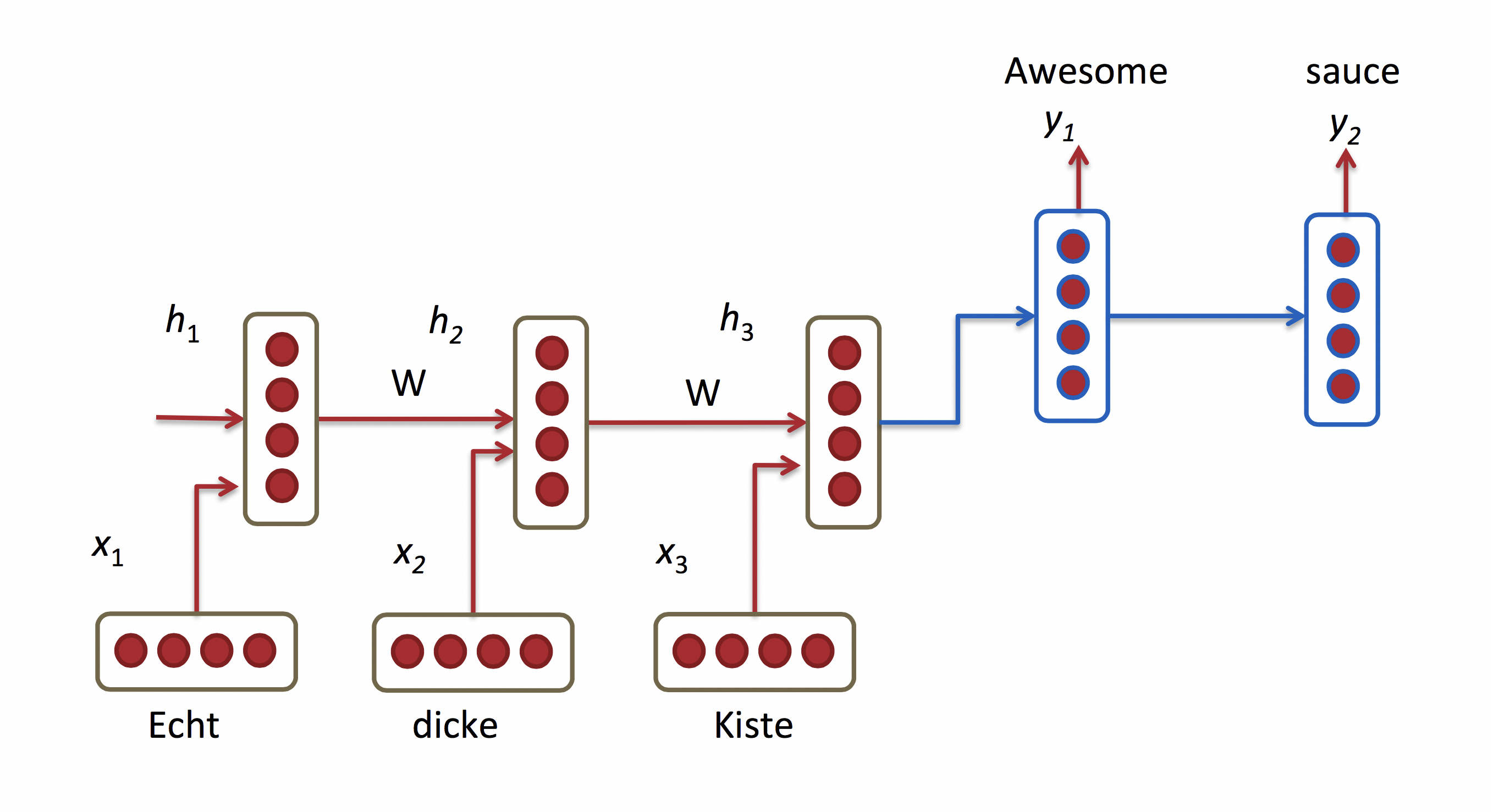 Encoder RNN
Source: http://www.wildml.com/2015/09/recurrent-neural-networks-tutorial-part-1-introduction-to-rnns
Seq2seq overview and applications
Encoder-decoder
Two RNNs (typically LSTMs or GRUs)
Can be deterministic or variational
Applications:
Machine translation
Question answering
Dialogue models (conversational agents)
Summarization
Etc.
LSTM cell
Seq2Seq
Source sequence x= (x1, x2,..., x|x|) represented as word embedding vectors
Target sequence y= (y1, y2,..., y|y|)
At the end of the encoding process, we have the final hidden and cell states
Hidden state initialization:
Set the initial states of the decoder                                to
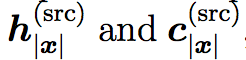 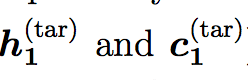 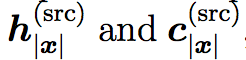 Seq2seq (cont.)
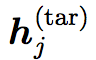 At each step of the decoder, compute


yj-1 – ground truth previous word during training (“teacher forcing”), and previously predicted word at inference time.
θ – parameters (weights) of the network
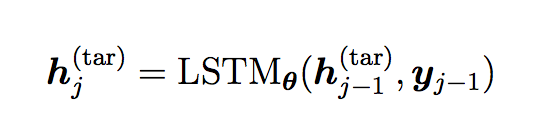 [Speaker Notes: Problem with “teacher forcing”: exposure bias

From “Adversarial generation of natural language” (Rajeswar et al, 2017) https://arxiv.org/pdf/1705.10929.pdf:
“However this one-step ahead prediction during training makes the model prone to exposure bias (Ranzato et al.,2015;Bengio et al.,2015). Exposure bias occurs when a model is only trained conditioned on ground-truth contexts and is not exposed to its own errors (Wiseman and Rush,2016). An important consequence to exposure bias is that generated sequences can degenerate as small errors accumulate.”
 
Alternative to “teacher forcing”: scheduled sampling]
Seq2seq (cont.)
Predicted word at time step j is given by a softmax layer:



Wout is a weight matrix
Softmax function:


yjk is the value of the kth dimension of the output vector at time step j
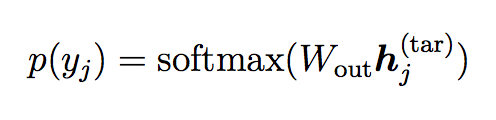 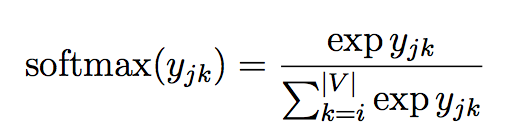 [Speaker Notes: The output vector at each time step has |V| dimensions]
Softmax example
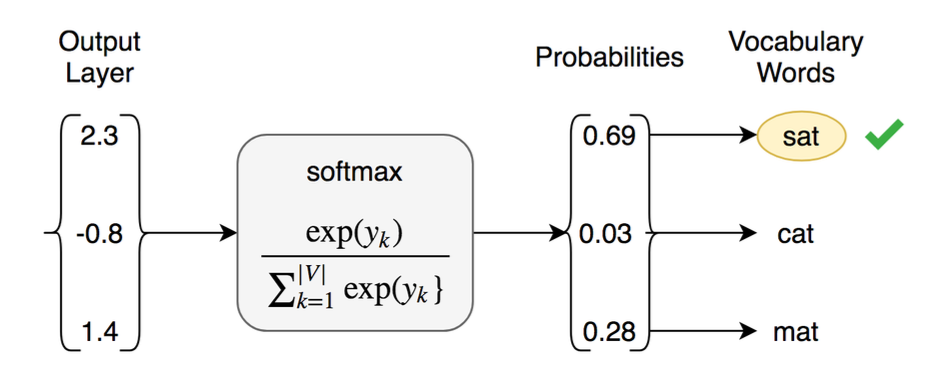 Source: (Bahuleyan, 2018)
Seq2seq model
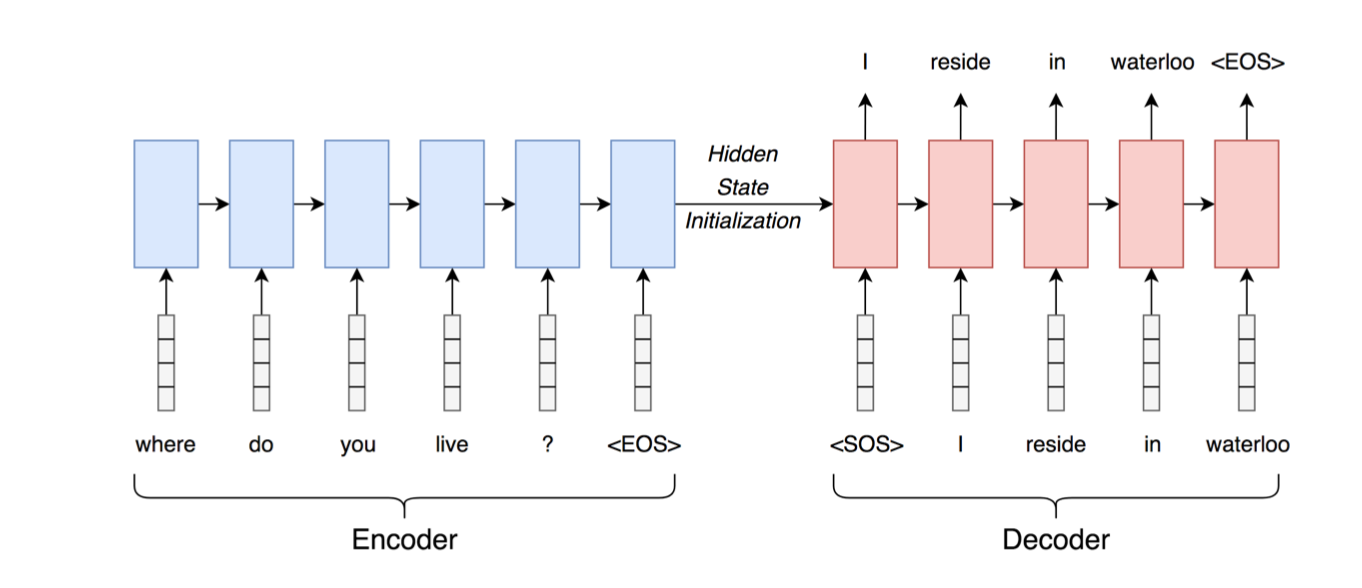 Source: (Bahuleyan, 2018)
Selecting the word at each time step of the decoder
Greedy search: select word with the highest p(yi) given by the softmax layer


Beam search: choose k words with the highest p(yi) at each time step.
k – beam width (typically 5-10)
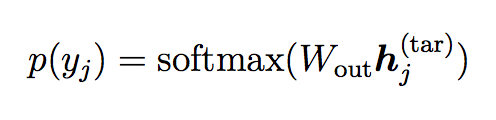 Beam search
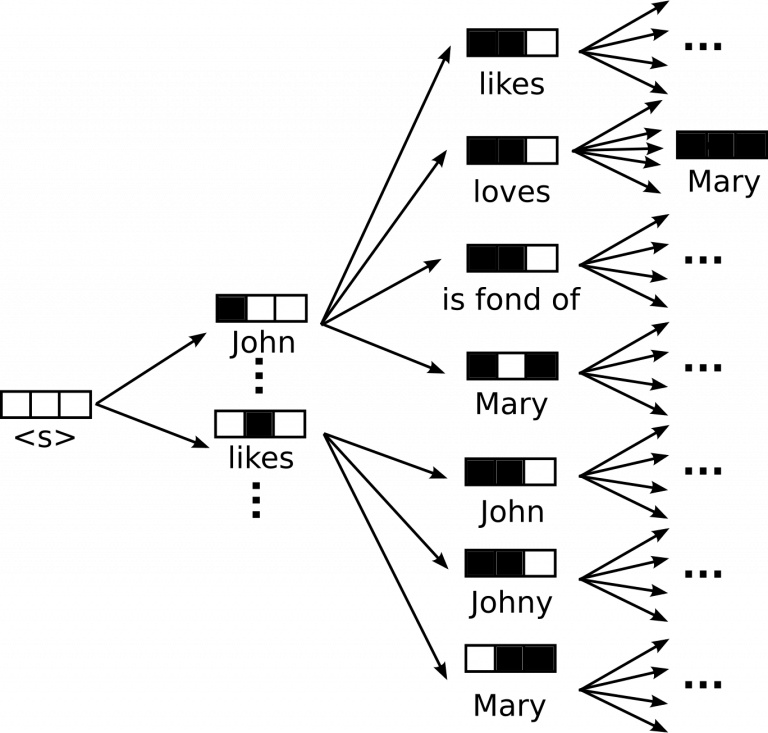 Multiple possible replies can be generated in response to “Who does John like?”
Image source: https://www.analyticsvidhya.com/blog/2018/03/essentials-of-deep-learning-sequence-to-sequence-modelling-with-attention-part-i/
Beam search (cont.)
Chose the proposed path with the maximum combined probability
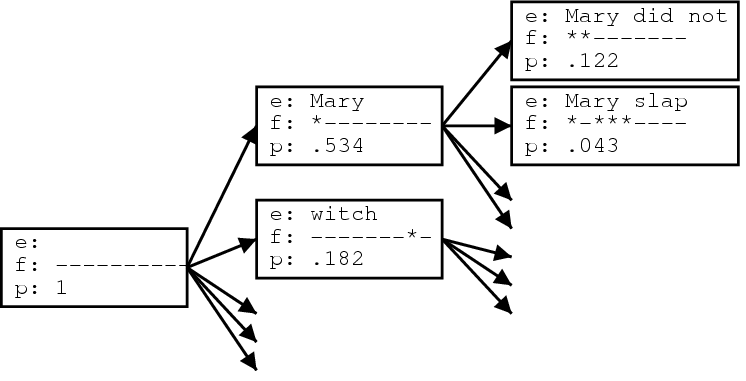 Image source: https://www.analyticsvidhya.com/blog/2018/03/essentials-of-deep-learning-sequence-to-sequence-modelling-with-attention-part-i/
Seq2seq resources
https://blog.keras.io/a-ten-minute-introduction-to-sequence-to-sequence-learning-in-keras.html
Attention mechanism in RNN encoder-decoder networks – Intuitions
Dynamically align target sequence with source sequence in the decoder
Pay different level of attention to words in the input sequence at each time step in the decoder
At each time step, the decoder is provided access to all encoded source tokens
The decoder gives higher weights to certain           and lower to others
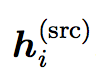 Attention mechanism – Formal definition
Compute a probabilistic distribution at each decoding time step j




where                       is the weight given to source output i and
        is a pre-normalized score
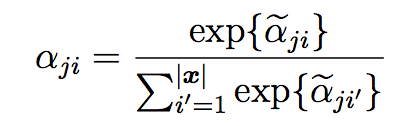 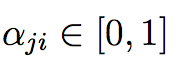 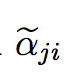 Attention mechanism – Formal definition (cont.)
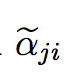 Two methods to compute        :
Multiplicative (Luong et al., 2015)



Additive (Bahdanau et al., 2014)
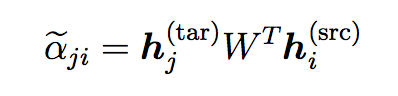 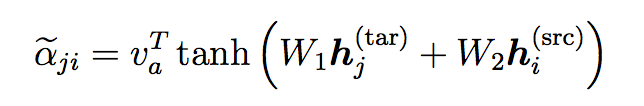 Attention mechanism – Formal definition (cont.)
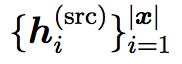 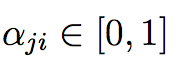 Take the sum of the source outputs                     weighted by        to get the context vector


Compute attention vector  


Finally, feed attention vector to the softmax layer
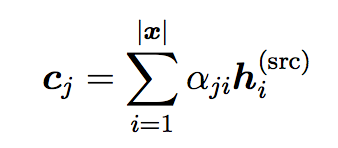 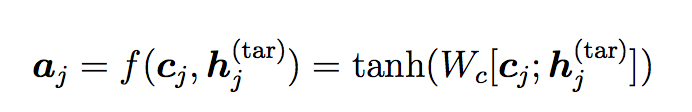 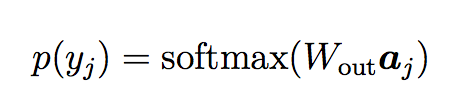 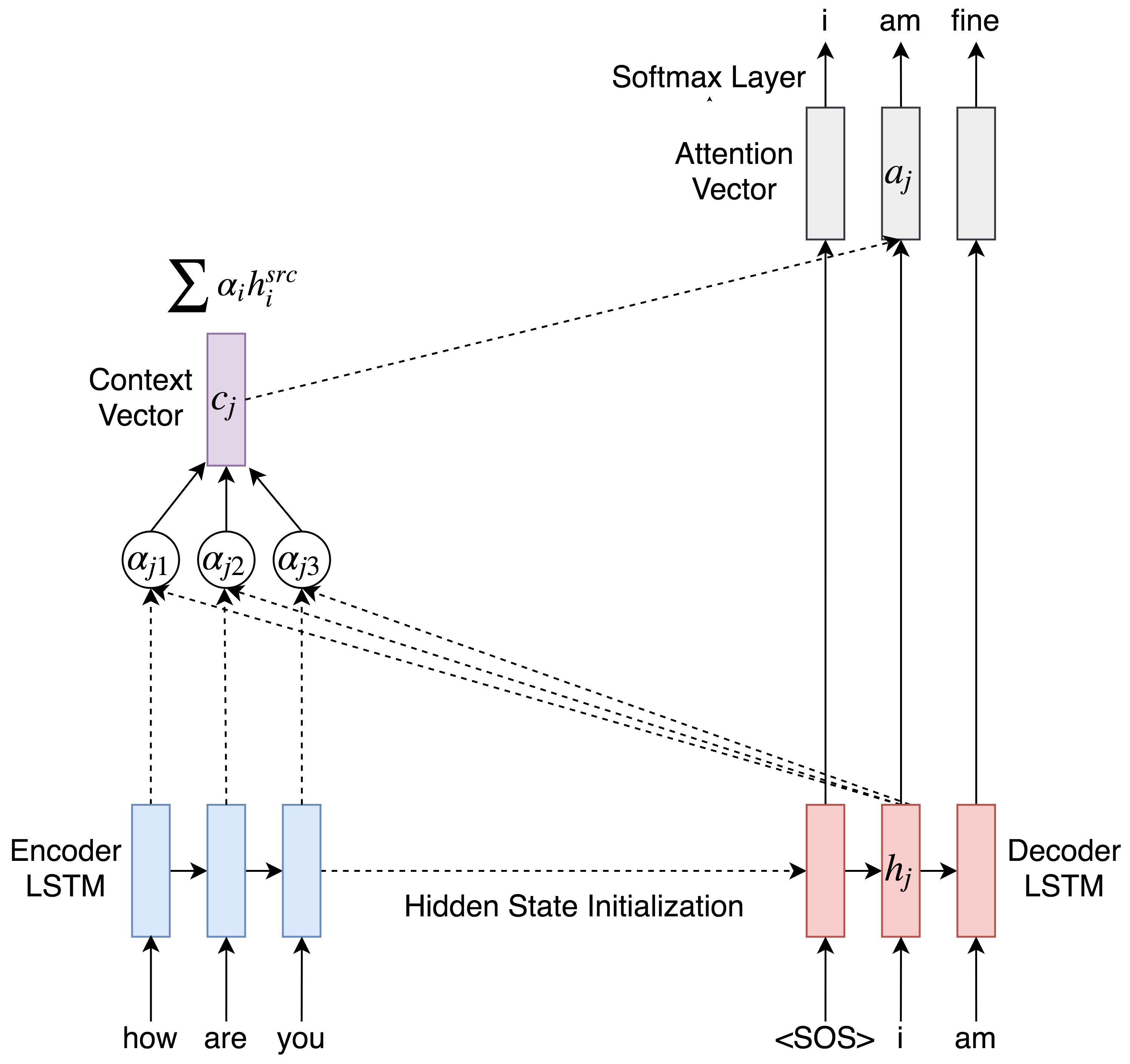 Seq2seq model with attention
Figure source: (Bahuleyan, 2018)
Visualizing Attention in Machine Translation (1)
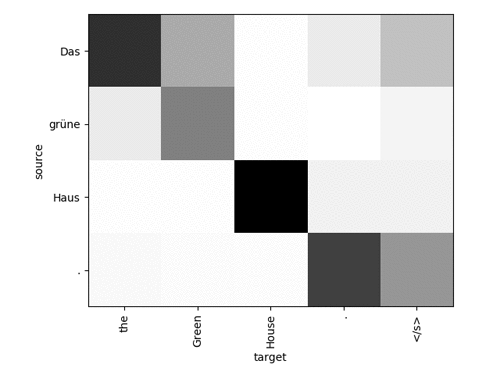 Source: https://aws.amazon.com/blogs/machine-learning/train-neural-machine-translation-models-with-sockeye/
Visualizing Attention in Machine Translation (2)
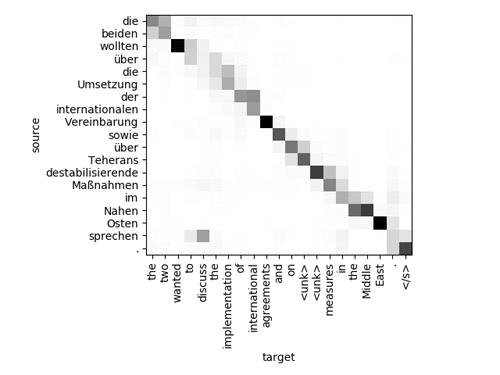 Source: https://aws.amazon.com/blogs/machine-learning/train-neural-machine-translation-models-with-sockeye/
Variational Attention for Sequence-to-Sequence Models
Hareesh Bahuleyan, Lili Mou, Olga Vechtomova, Pascal Poupart
In Proc. COLING 2018
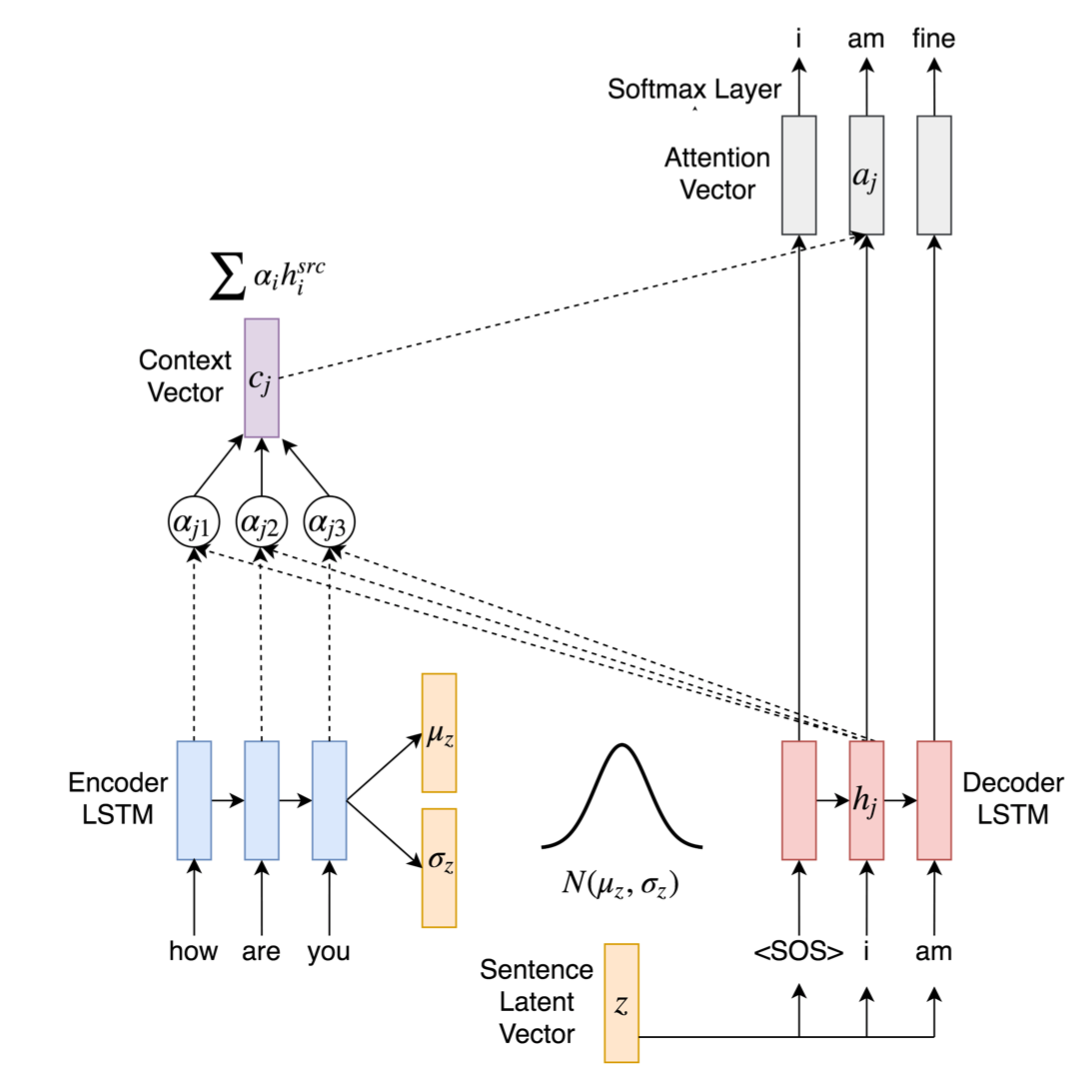 Deterministic Attention in Variational  Encoder-Decoder (VED)
The decoder LSTM has direct access to source via cj
This may cause the decoder to ignore z – bypassing phenomenon (Bahuleyan et al., 2018)
Figure source: (Bahuleyan, 2018)
Variational Attention
The context vector cj is modelled as a Gaussian random variable
ELBO for the standard VAE:


ELBO for VAE with variational attention:
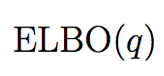 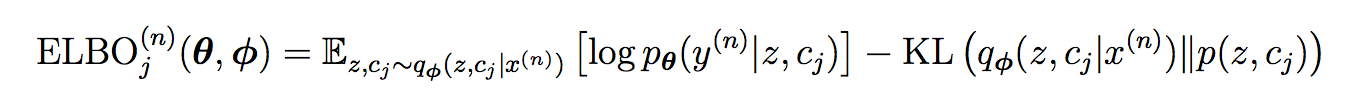 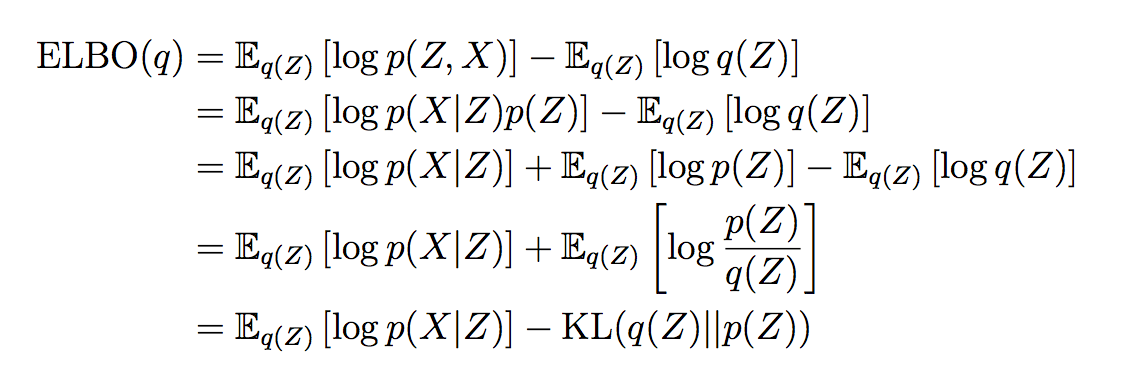 Variational Attention (continued)
Given x we can assume conditional independence between z and cj
Hence, the posterior factorizes as


Assume separate priors for z and cj
Sampling is done separately and KL loss can be computed independently
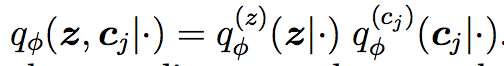 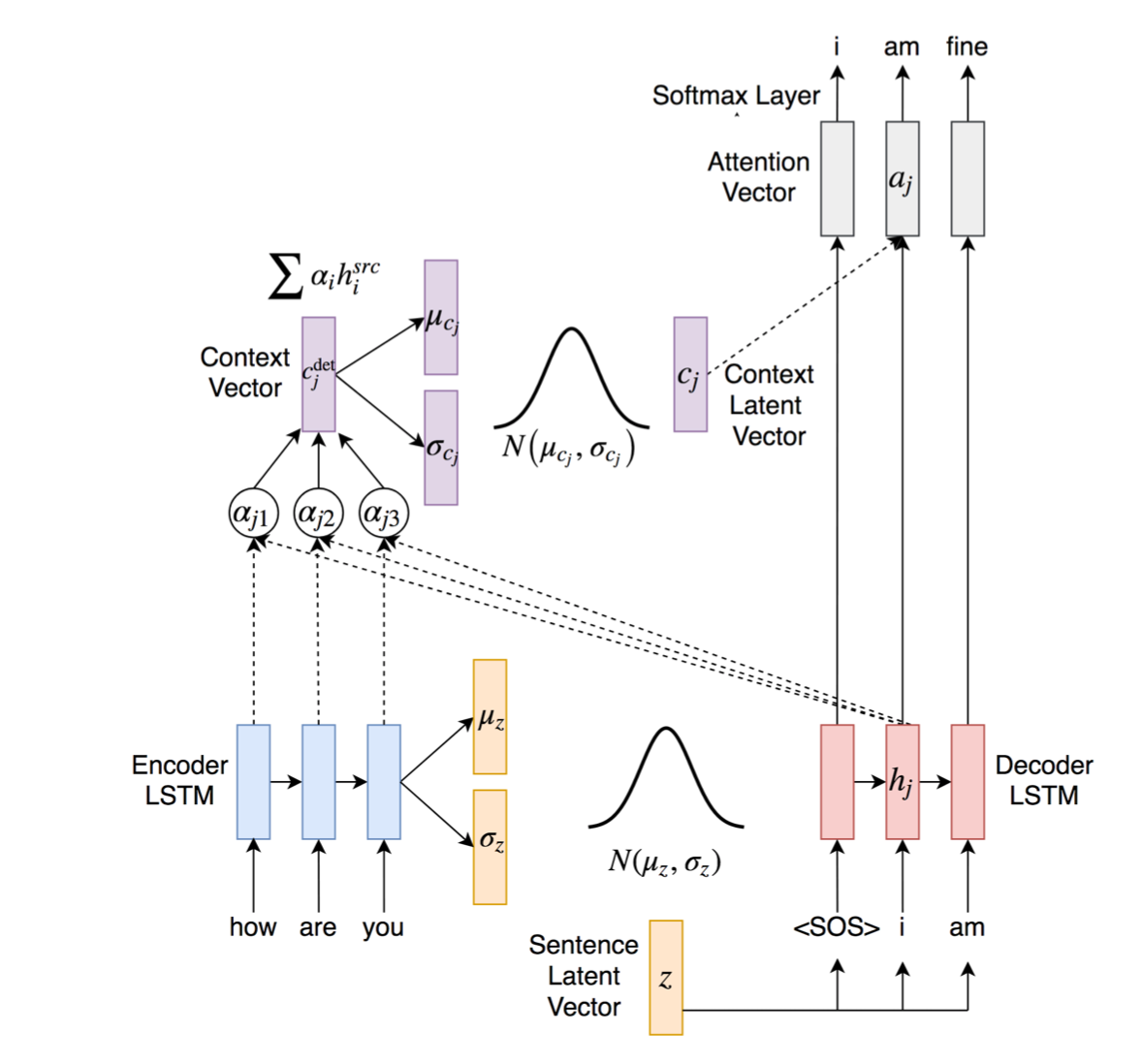 Seq2Seq VED with Variational Attention
Figure source: (Bahuleyan, 2018)
Seq2Seq VED with Variational Attention
Loss function:




𝛌KL – coefficient for both KL terms
𝛄𝑎 – coefficient for the context vector’s KL term (kept constant)
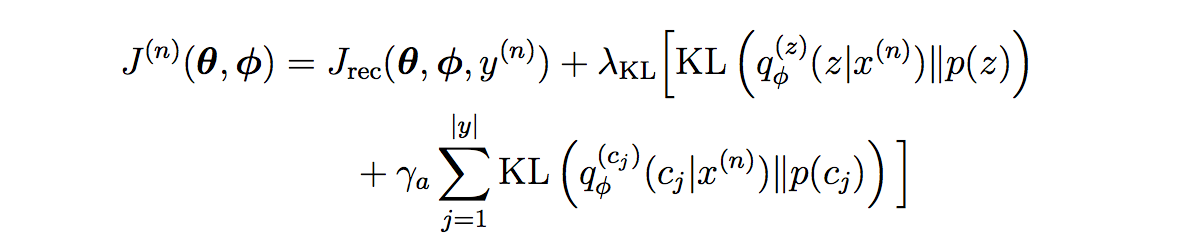 Seq2Seq VED with Variational Attention – Prior
Sentence latent code z prior: p(z)=N(0,I) (same as in the VAE)
Context vector cj prior:
Option 1: p(cj) = N(0,I)
Option 2:
	where           is the mean of the source hidden states
	and
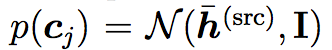 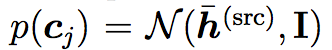 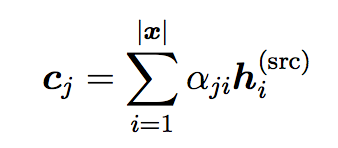 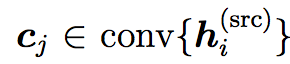 Seq2Seq VED with Variational Attention –Posterior
Both posterior distributions q(z|x) and q(cj|x) are parameterized by the encoder LSTM
For the sentence latent space (same as VAE):

For the context vector cj at time step j:


Where                   , and         is computed using feed-forward neural network
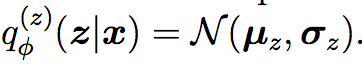 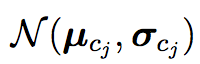 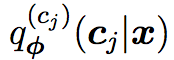 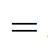 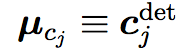 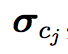 Evaluation
Tasks and datasets
Question generation (SQuAD dataset) ~100K QA pairs
Dialogue (Cornell Movie dialogs corpus) >200K conversational exchanges
Evaluation measures:
BLEU scores
Entropy

Distinct
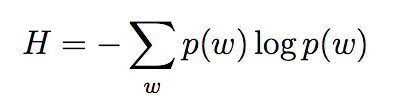 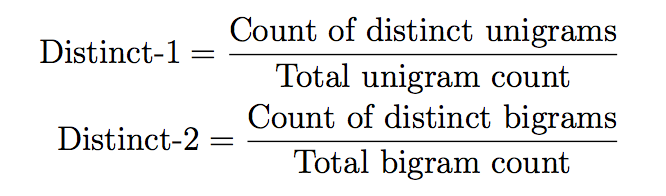 [Speaker Notes: -- Entropy. Generate k samples for a given input, and compute entropy of unigram probability distribution.
	P(w) = count(w)/total number of tokens
	A higher value of entropy corresponds to more randomness in the system.

-- Distinct. The higher the distinct score, the more diverse the output sentences will be.]
Results on the question generation task
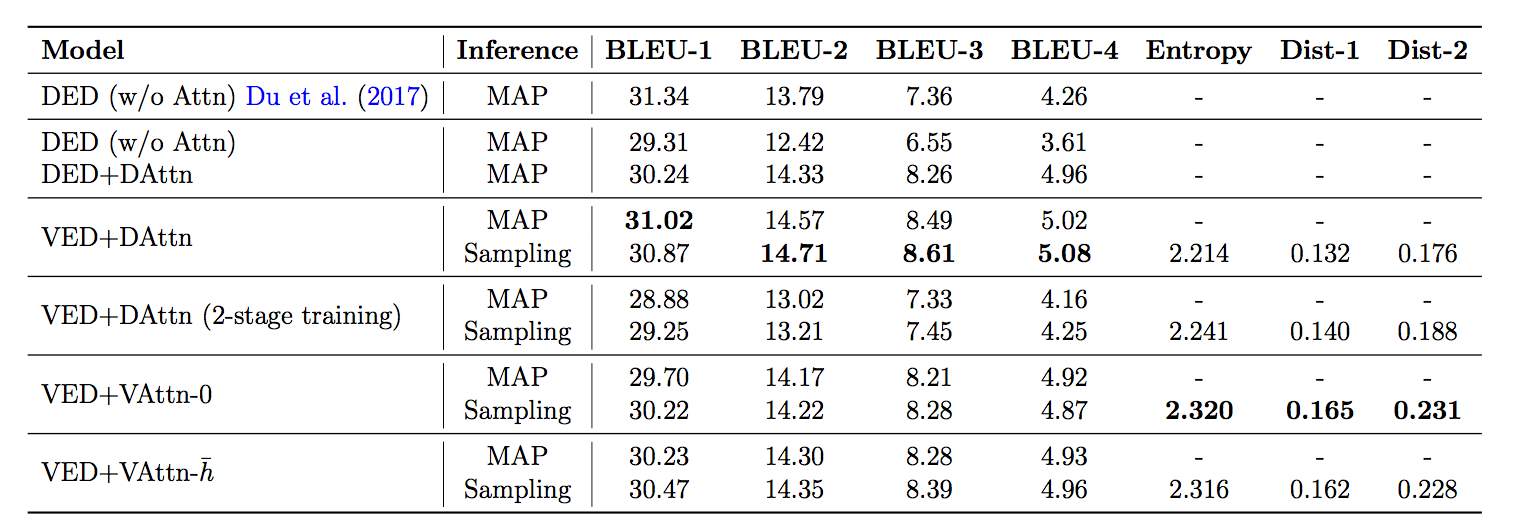 Source: Bahuleyan et al (2018) https://arxiv.org/abs/1712.08207
[Speaker Notes: MAP - max a posteriori inference]
Results on the conversational (dialogue) system experiment
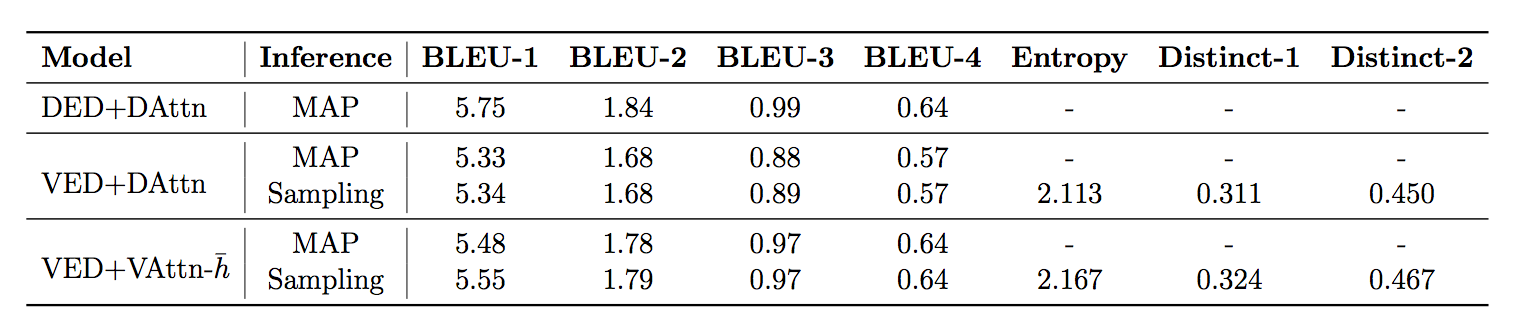 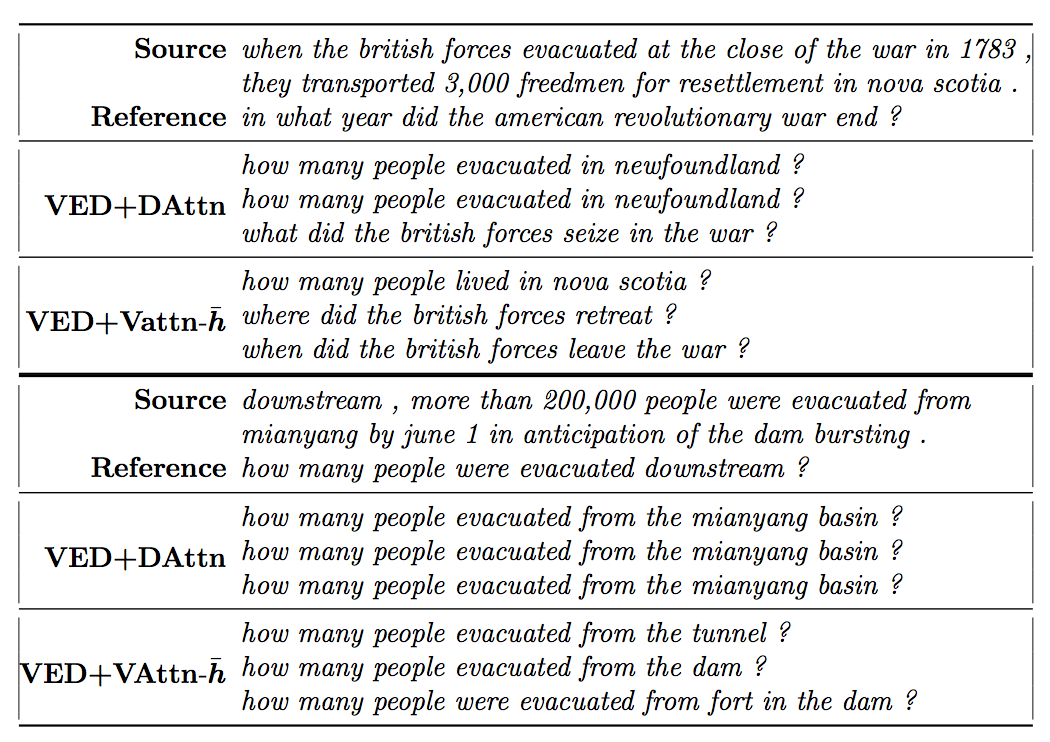 Examples from the question generation task
Source: Bahuleyan et al (2018) https://arxiv.org/abs/1712.08207